Schéma příkladu Výroba
J.Skorkovský
KPH-ESF-MU Brno
4
Plánovací sešit MRP_II
5
Prodejní
objednávka
3
Sešit požadavků MRP
C1
Pevně plánovaná VZ
C2
C0
Nákupní objednávka
6
TNG postup
2
1
C0
7
C1
100
C2
C1
C2
Deník výroby-spotřeba
Vydaná VZ
Pracovní centrum 100
C2
Kusovník
C1
8
Pracovní centrum 100
TNG
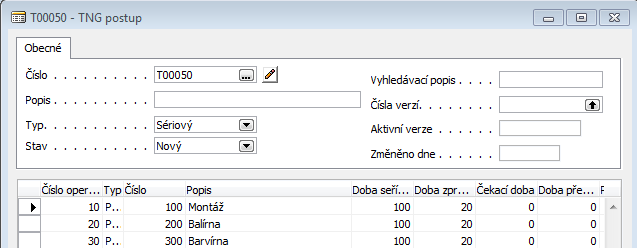 Kusovník C0
Karta výrobku-záložka Doplnění
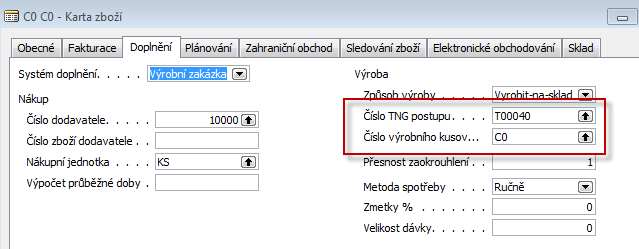 Prodejní objednávka na 10 ks C0
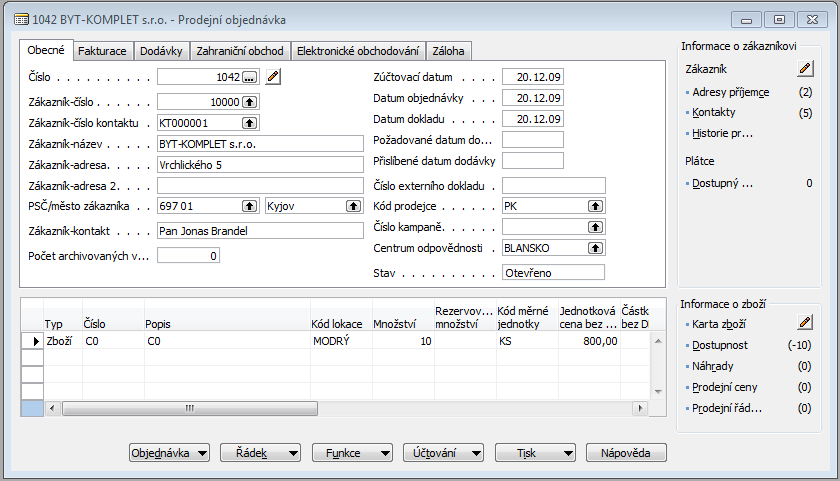 Plánovací sešit
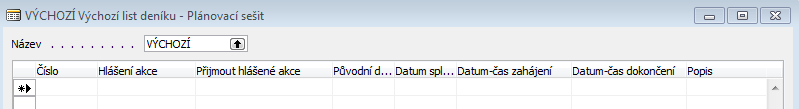 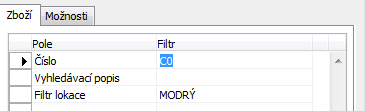 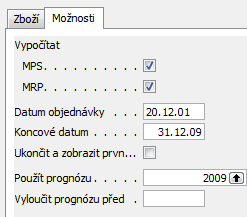 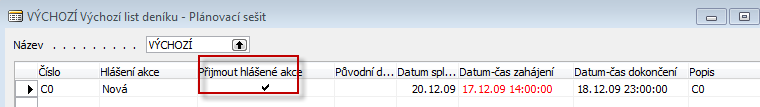 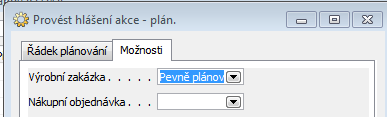 Provést hlášené akce ->
Sešit požadavků
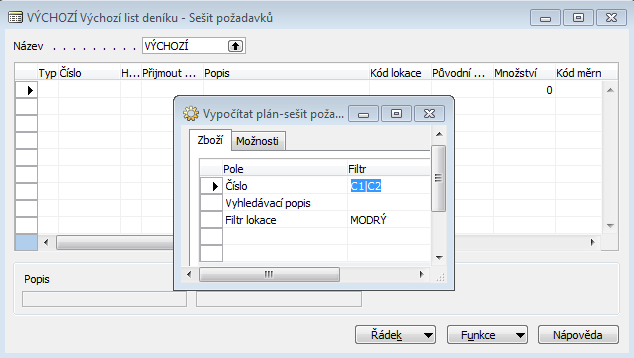 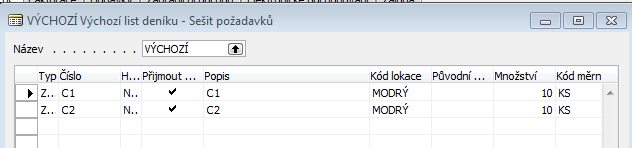 Provést hlášené akce ->
Nákupní  objednávka
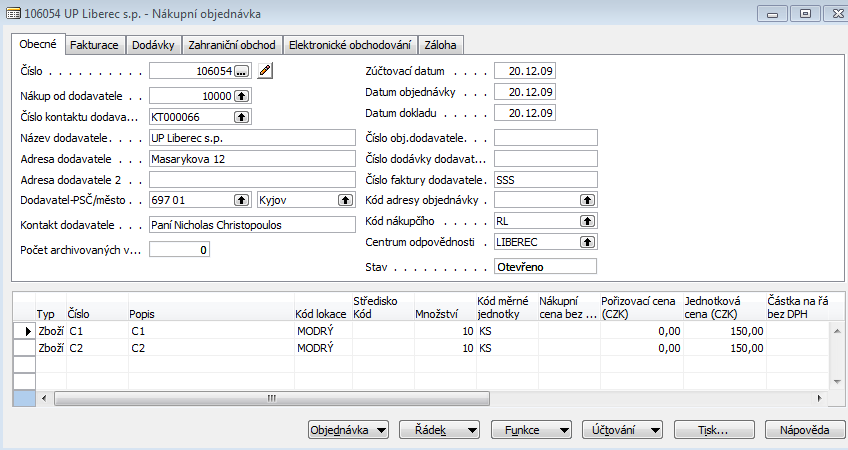 Deník výroby
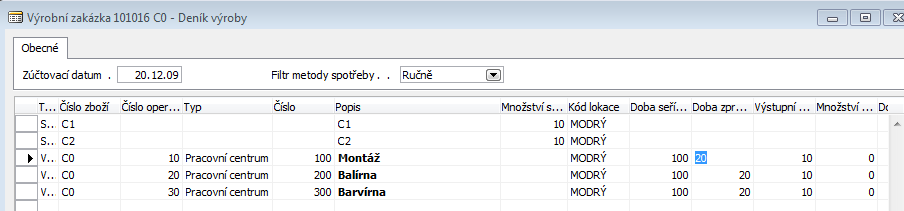